Исследовательский
проект
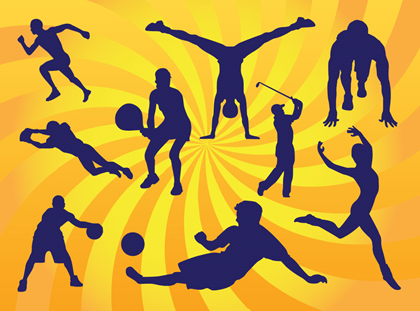 «Спорт 
как основополагающая константа здорового образа жизни»
Паспорт проекта
Этапы работы
Первый этап
«Спорт в нашей жизни»
Цель работы: 
Ознакомить учащихся с видами спорта, выявить влияние спорта на образ жизни человека
Второй этап
«Спорт - залог здоровья»
Цель работы:
Формирование у подростков мотивации для ведения активного здорового образа жизни, использование лучших форм альтернативного досуга
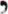 Спасибо за внимание!